Тема: Типы церковных зданий
Собор- особый статус церкви, присваиваемый обычно по причине какого-то особенного ее положения.
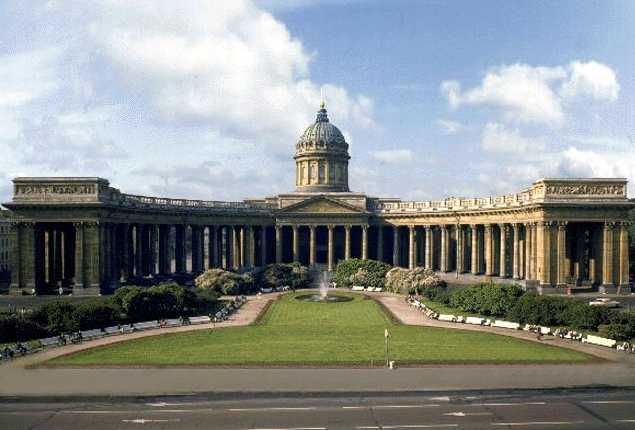 Церковь- основной тип православного здания, обязательным признаком которого является наличие алтаря, необходимого для проведения службы.
По внешним признакам нельзя отличить церковь от собора.
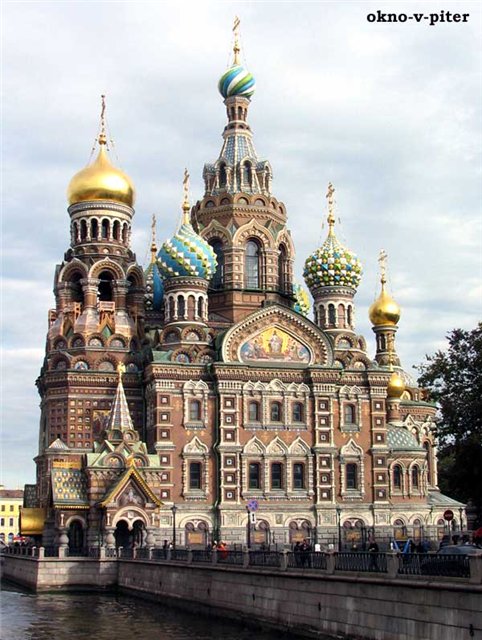 Часовня – небольшое церковное строение, предназначенное не для многолюдной службы, а для богослужений узкого круга по часам (откуда и происходит название).
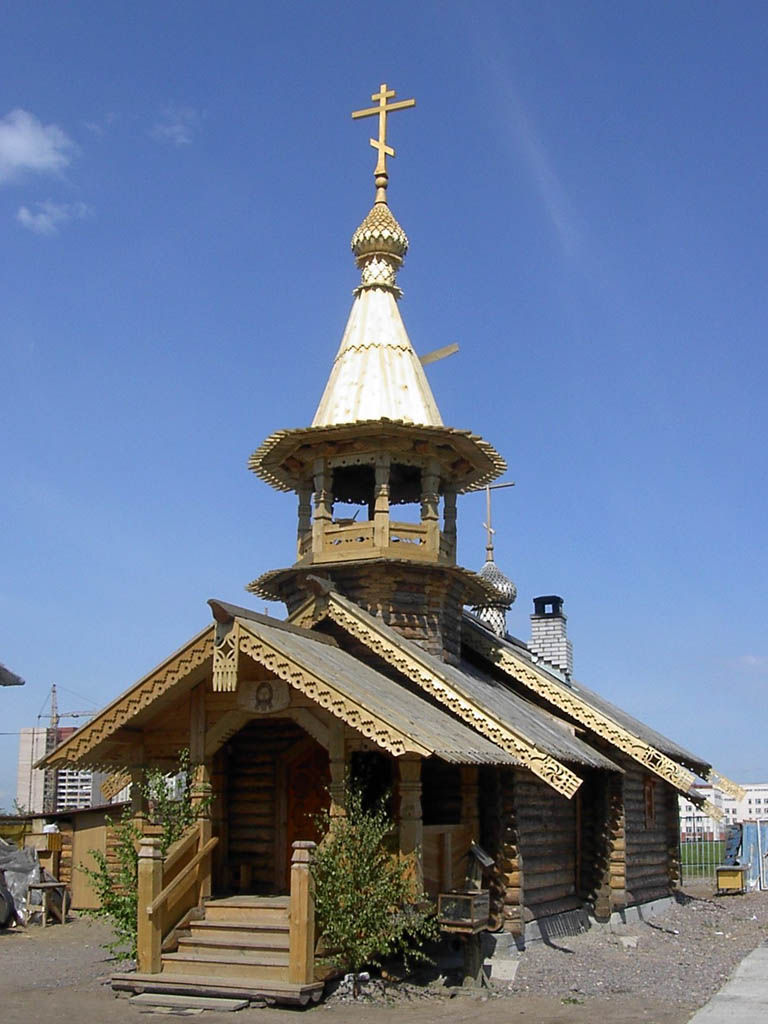 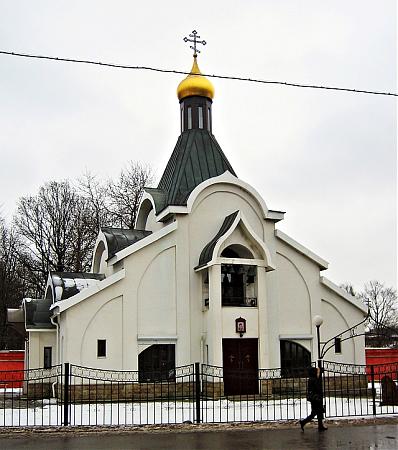 Храм-часовня. В ней имеется алтарь и возможно проведения службы, совершается не регулярно, а лишь время от времени: по большим праздникам или даже один раз в год, в связи с памятью какого-либо события
О термине «храм»
Какой тип церковного здания?
Какой тип церковного здания?
Какой тип церковного здания?
Вывод:
Таким образом, …